ATAI
Advanced Techniqueof  Artificial Intelligence
ATAI
ChongqingUniversity	AdvancedTechniqueof
of Technology	Artificial Intelligence
Chongqing University of
Technology
Chongqing University	ATAI
of Technology	Advanced Techniqueof
Artificial Intelligence
Chongqing University of Technology
Chongqing University of Technology
Efficient Noise-Decoupling for Multi-Behavior Sequential
Recommendation
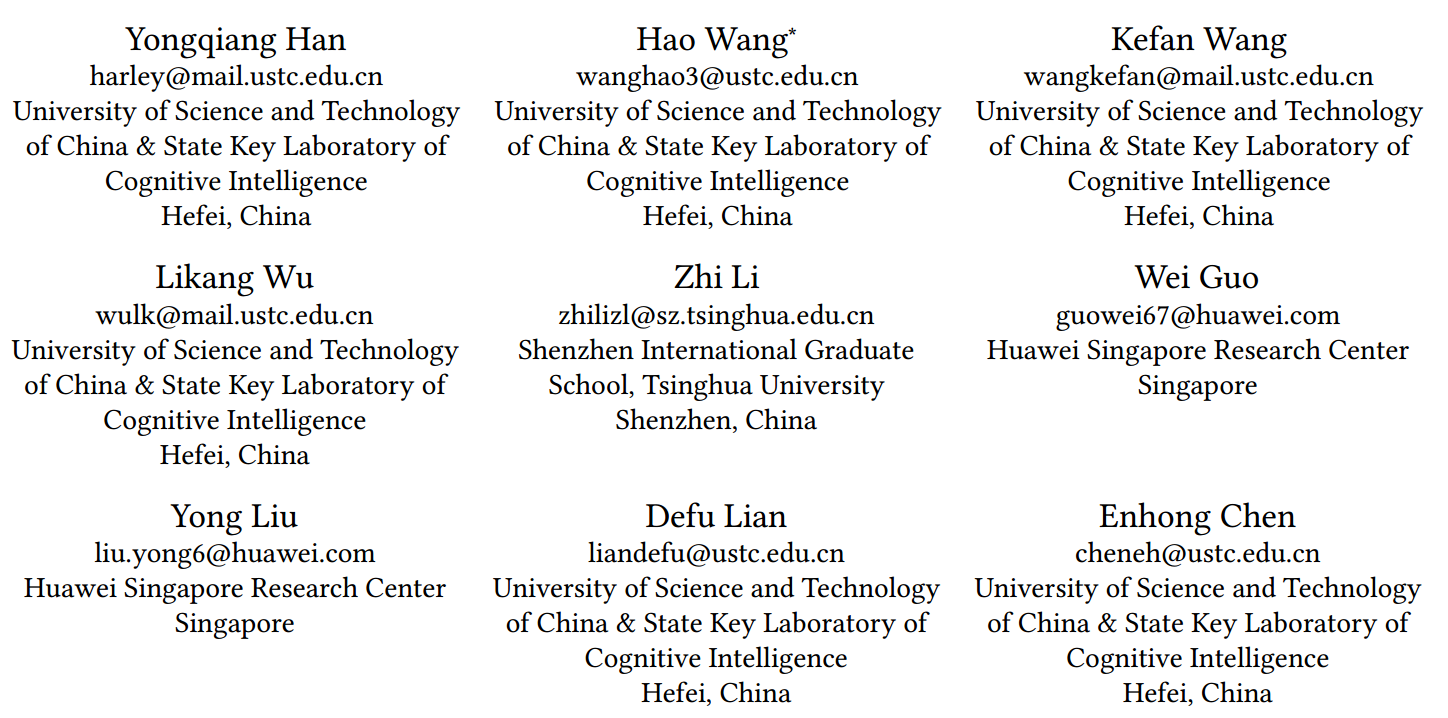 code:no
—— WWW 2024
Reported by ZhenDong Huang
1
ATAI
AdvancedTechniqueof
Artificial Intelligence
ATAI
ChongqingUniversity	AdvancedTechniqueof
of Technology	Artificial Intelligence
ChongqingUniversity  of Technology
Motivation
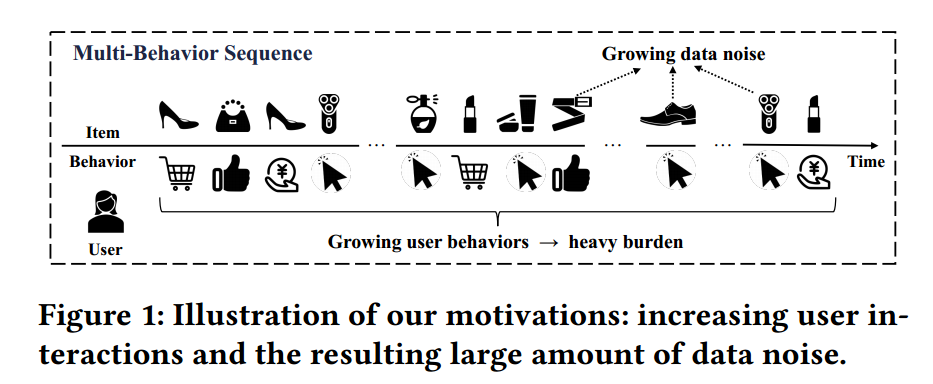 1.Although the incorporationof multi-behavior information can further effectively explore userbehavior patterns and multidimensional user interest, some behavior data will also bring inevitable noise to the modeling of userinterests
2.To begin with, the trade-off between capturing complex patternsin longer multi-behavior sequences and maintaining a manageable model size is a non-trivial problem
3.Then, noise signals are prevalent and highly coupled with user preference signals in behavior
sequences
ATAI
AdvancedTechniqueof
Artificial Intelligence
ATAI
ChongqingUniversity	AdvancedTechniqueof
of Technology	Artificial Intelligence
ChongqingUniversity  of Technology
Overview
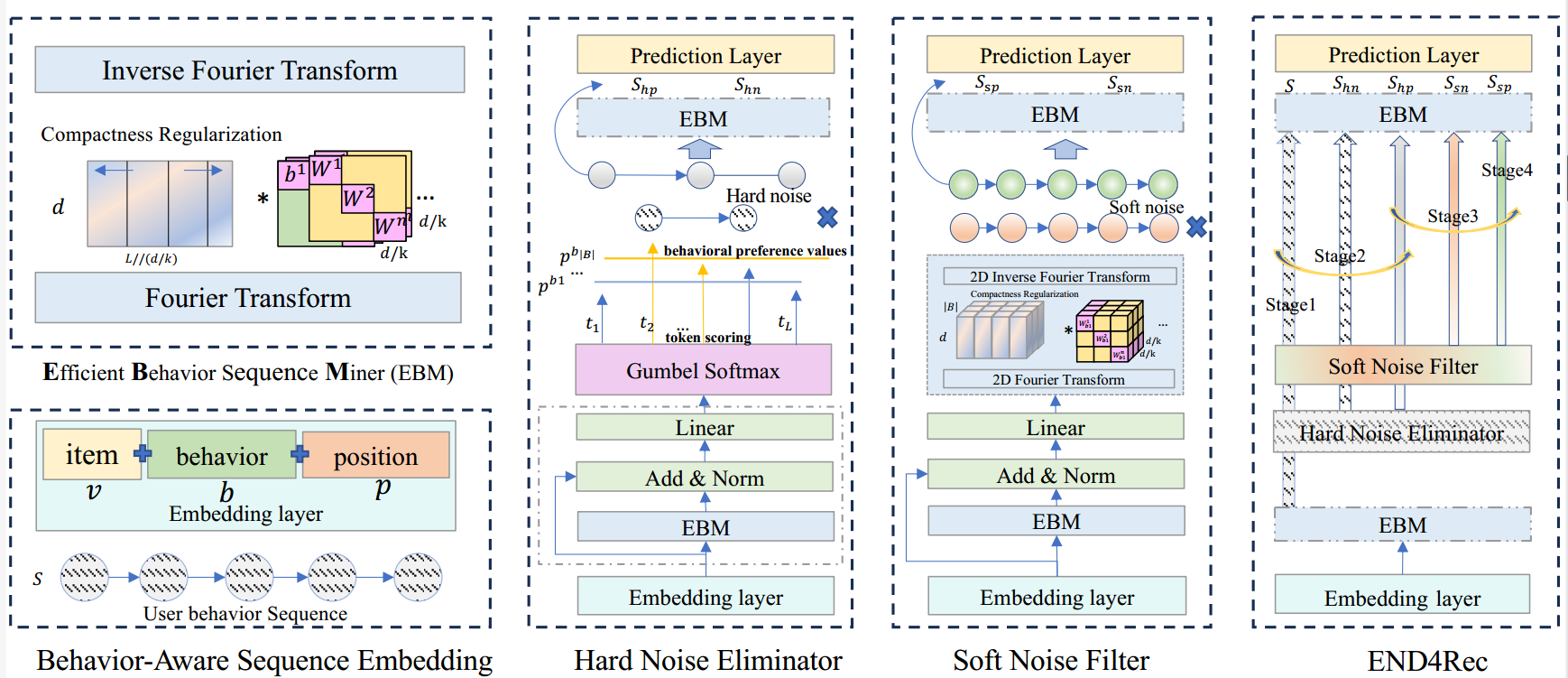 ATAI
AdvancedTechniqueof
Artificial Intelligence
ATAI
ChongqingUniversity	AdvancedTechniqueof
of Technology	Artificial Intelligence
ChongqingUniversity  of Technology
Method
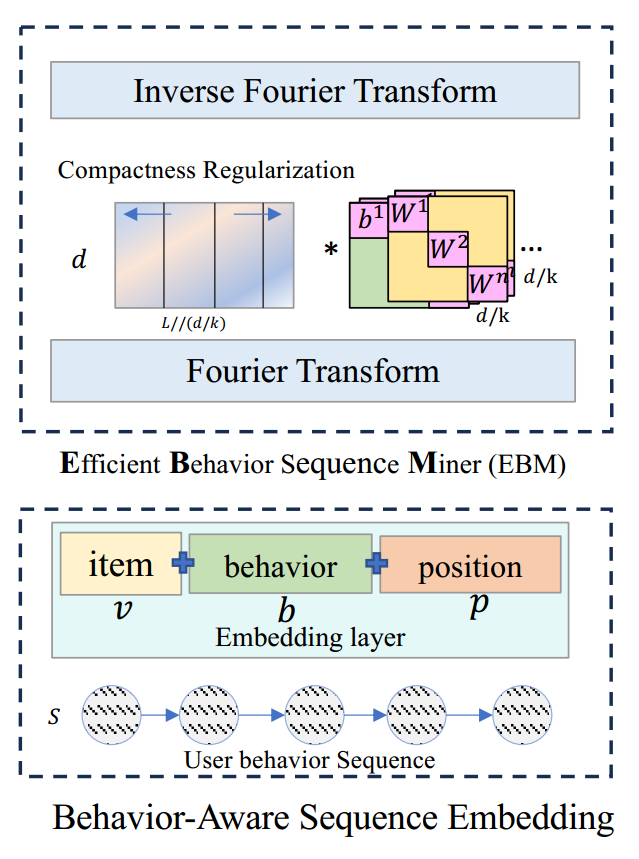 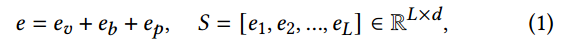 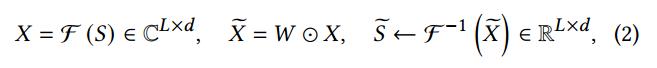 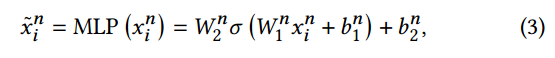 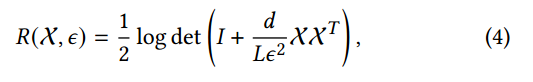 ATAI
AdvancedTechniqueof
Artificial Intelligence
ATAI
ChongqingUniversity	AdvancedTechniqueof
of Technology	Artificial Intelligence
ChongqingUniversity  of Technology
Method
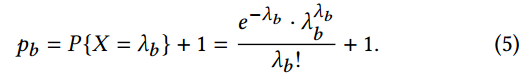 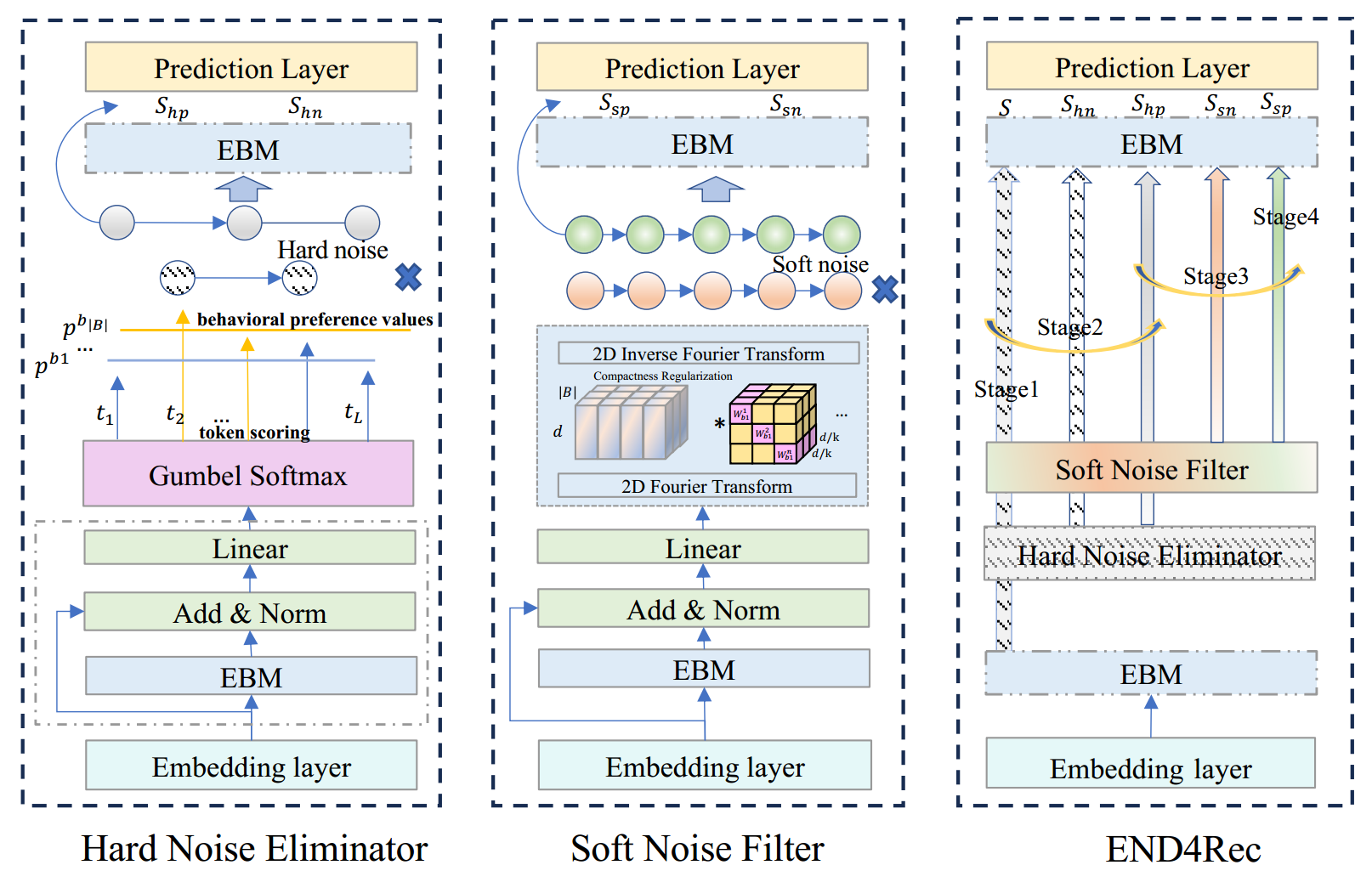 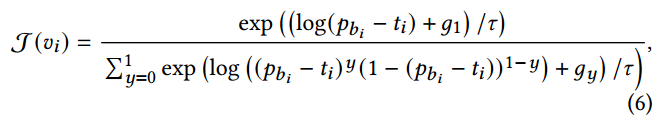 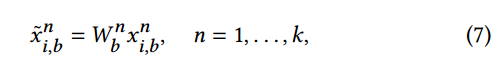 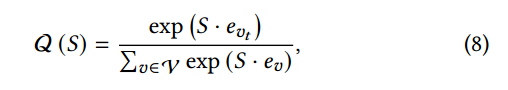 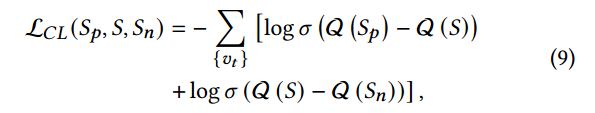 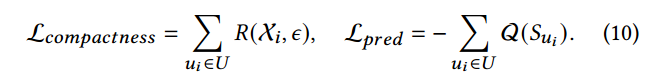 ATAI
AdvancedTechniqueof
Artificial Intelligence
ATAI
ChongqingUniversity	AdvancedTechniqueof
of Technology	Artificial Intelligence
ChongqingUniversity  of Technology
Experiments
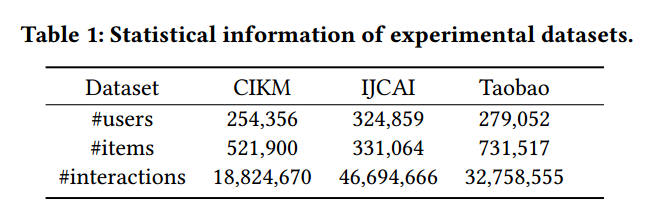 ATAI
AdvancedTechniqueof
Artificial Intelligence
ATAI
ChongqingUniversity	AdvancedTechniqueof
of Technology	Artificial Intelligence
ChongqingUniversity  of Technology
Experiments
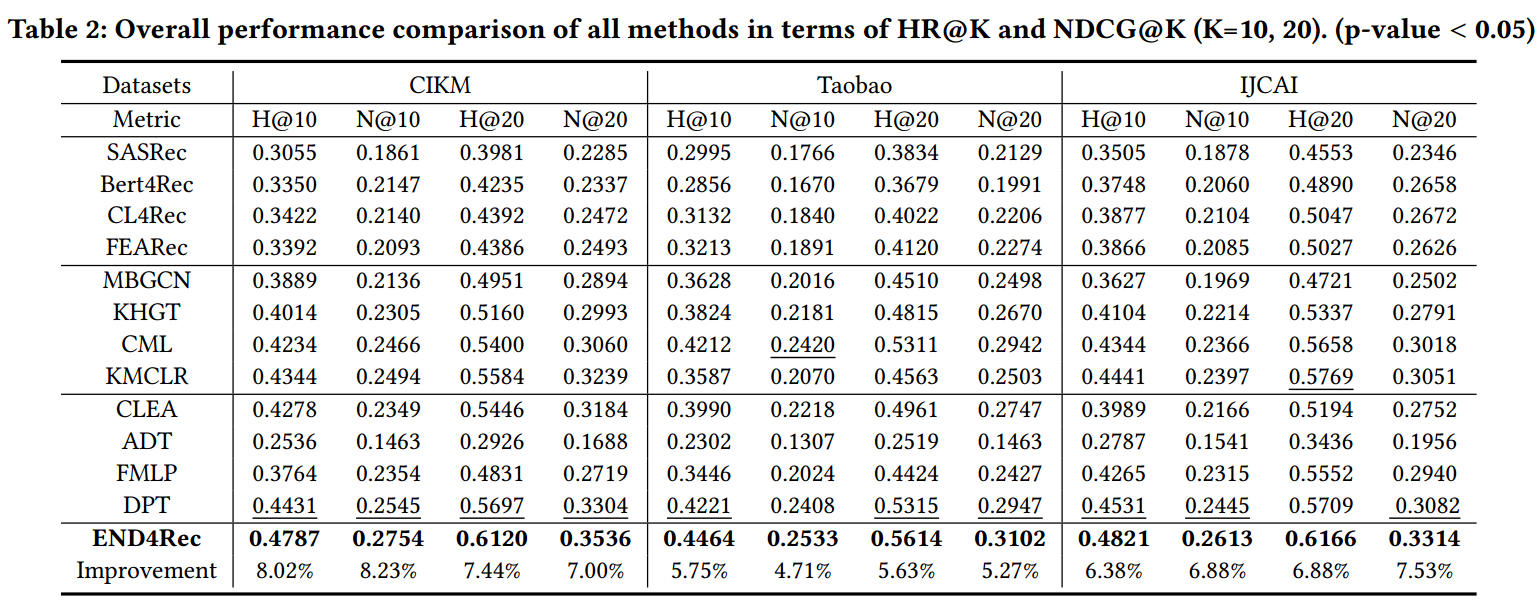 ATAI
AdvancedTechniqueof
Artificial Intelligence
ATAI
ChongqingUniversity	AdvancedTechniqueof
of Technology	Artificial Intelligence
ChongqingUniversity  of Technology
Experiments
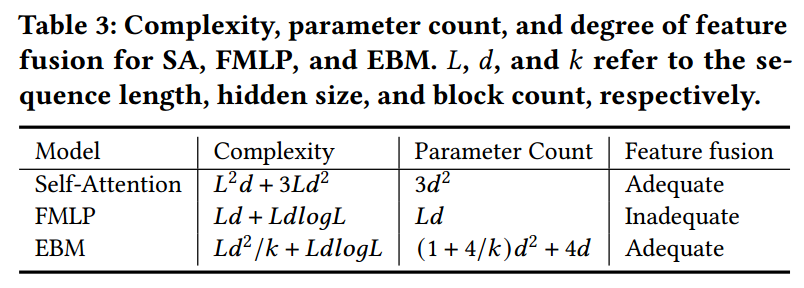 ATAI
AdvancedTechniqueof
Artificial Intelligence
ATAI
ChongqingUniversity	AdvancedTechniqueof
of Technology	Artificial Intelligence
ChongqingUniversity  of Technology
Experiments
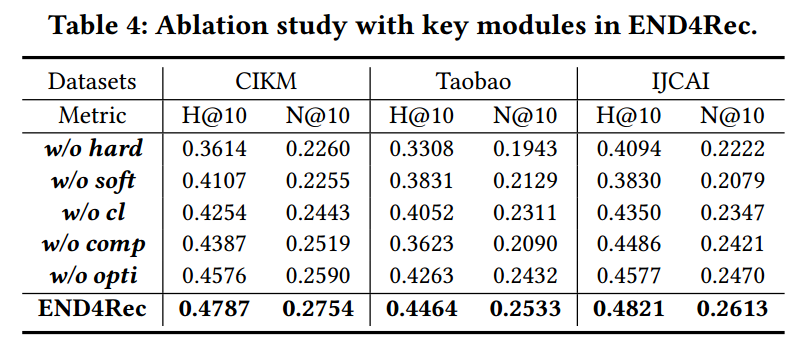 ATAI
AdvancedTechniqueof
Artificial Intelligence
ATAI
ChongqingUniversity	AdvancedTechniqueof
of Technology	Artificial Intelligence
ChongqingUniversity  of Technology
Experiments
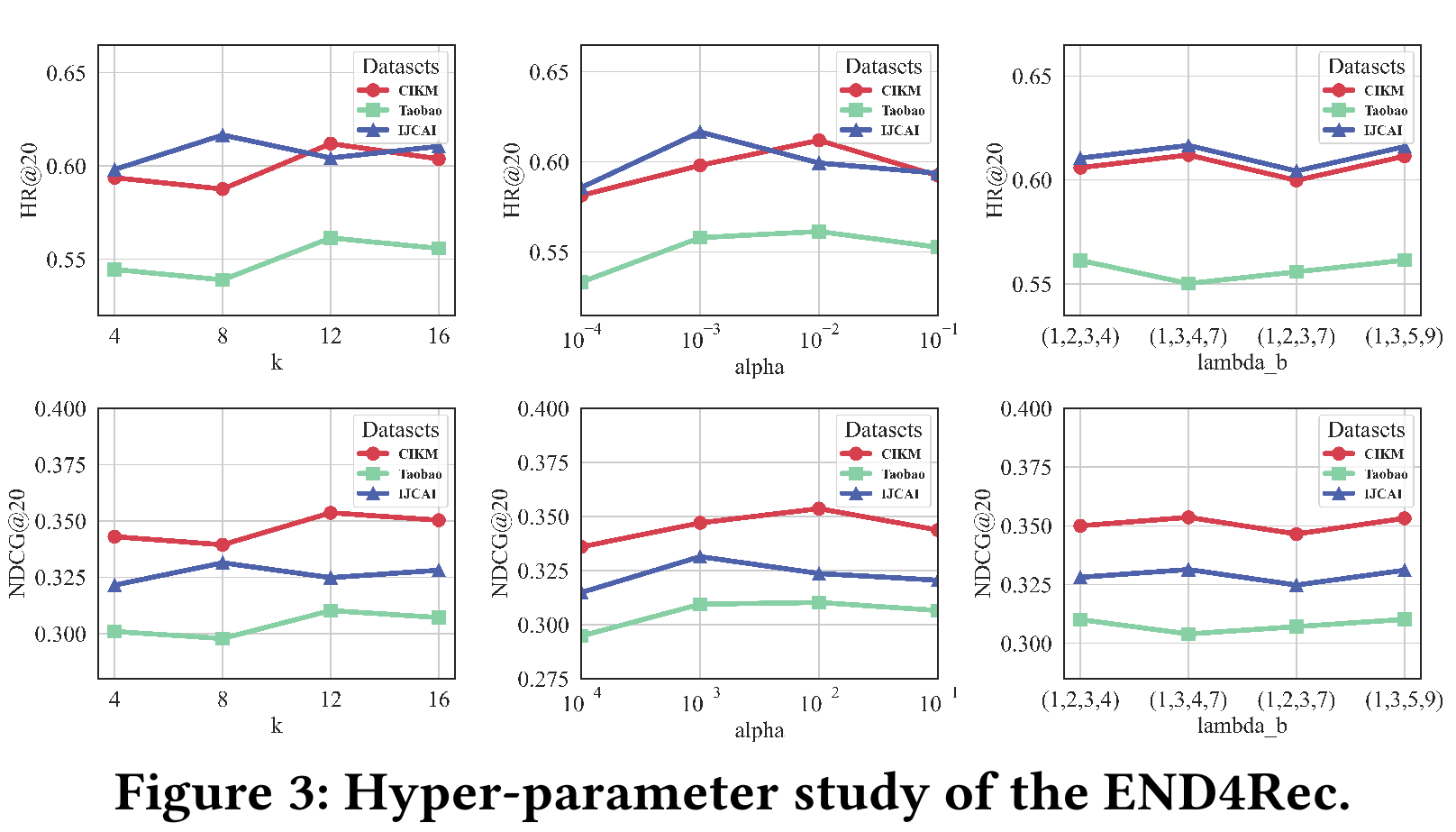 ATAI
AdvancedTechniqueof
Artificial Intelligence
ATAI
ChongqingUniversity	AdvancedTechniqueof
of Technology	Artificial Intelligence
ChongqingUniversity  of Technology
Experiments
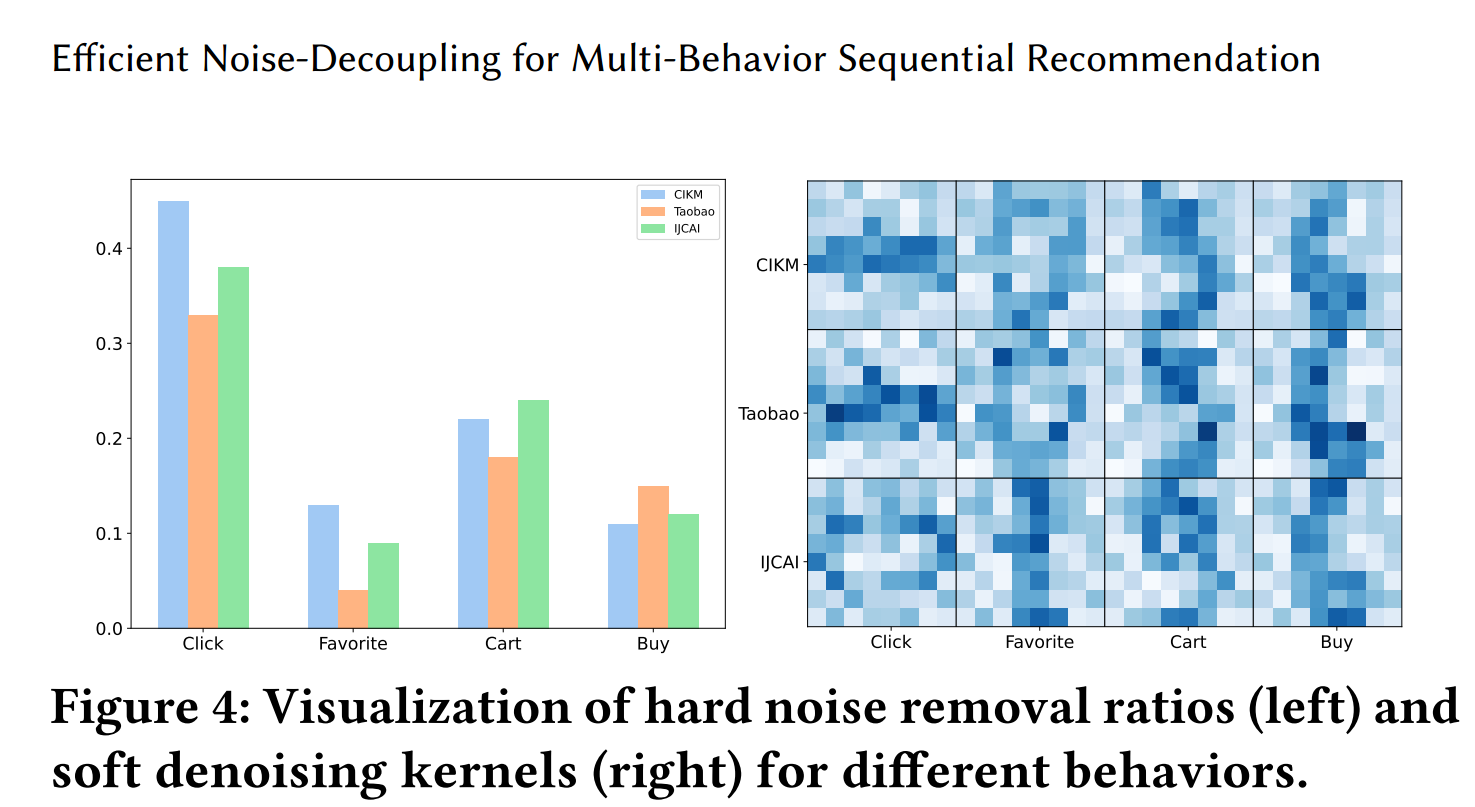 ATAI
AdvancedTechniqueof
Artificial Intelligence
ATAI
ChongqingUniversity	AdvancedTechniqueof
of Technology	Artificial Intelligence
ChongqingUniversity  of Technology
Experiments
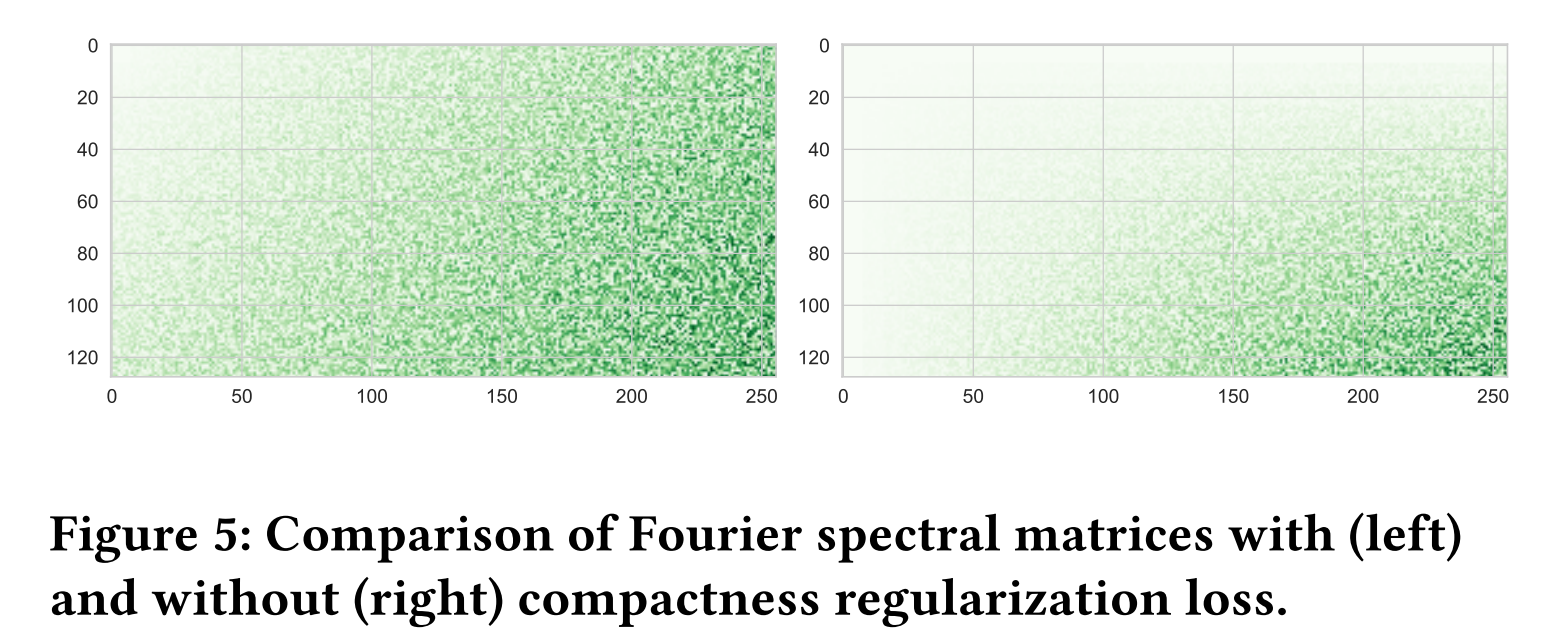 ATAI
AdvancedTechniqueof
Artificial Intelligence
ATAI
ChongqingUniversity	AdvancedTechniqueof
of Technology	Artificial Intelligence
ChongqingUniversity  of Technology
Thanks!